AREA D MEETING 
9:00AM – 10:30AM
Manuel J. Vélez
Area D Representative
Introductions 
The Four Areas
Area Meeting Review
Resolutions
Resources
AGENDA
‹#›
Area D Representative: Manuel J. Vélez
The elected Area D Representative, Manuel J. Vélez,  serves as both a member of the executive board of the Academic Senate for California Community Colleges and serves 62,000 faculty and 2.4 million students in all academic and professional matters.
The Area D Representative leads a dynamic team of educators located in southern California and include community college districts in Imperial, Los Angeles Orange, Riverside, San Bernardino and San Diego counties. 
It includes the largest number of college and district academic senates from among the Academic Senate for California Community College’s four geographic regions: 
The colleges in Area D range from large urban (Long Beach City College, San Diego City College) to small and very rural (Barstow, Copper Mountain, Palo Verde College). 
Area D includes some of the oldest colleges in the California community college system: Fullerton College was the third to open in the state, tied with Bakersfield opening in 1913, and San Diego opened the following year.
‹#›
The Four Areas
This four-area grouping is the formal basis for local senate representation to the Executive Committee of the Academic Senate for California Community Colleges. The groups discuss matters of concern to their areas as well as review proposed resolutions to be voted on during session. 
Area A: Stephanie Curry
Area B: Karen Chow
Area C: Erik Reese
Area D: Manuel Vélez
‹#›
More about what the Area Rep does
Provide information about Academic Senate activities and resources 
Provide communication to the field
Listservs
Help senate presidents/delegates prepare for Plenary 
Facilitate Area Meetings before and at Plenary
‹#›
ASCCC Executive Committee Members
https://www.asccc.org/executive_committee/members

The Executive Committee is comprised of 14 representatives elected by the delegates each year in spring and the Executive Director (ex officio member). As noted in the bylaws, this group adopts procedures, implements policies adopted at the plenary sessions, transacts business, and performs other functions that are not inconsistent with the intent, purposes, and provisions of the Bylaws and Senate Rules. The Executive Committee meets every month except July.
‹#›
What we do
The Area D Representative and the ASCCC Executive Board work to ensure ongoing efforts in three primary areas to include guided pathways, faculty diversification, and faculty role in governance. It is important to note, despite the modality the ASCCC leadership will continue fiduciary responsibilities, advocacy, trainings and faculty development for the California community colleges system.
‹#›
Area Colleges
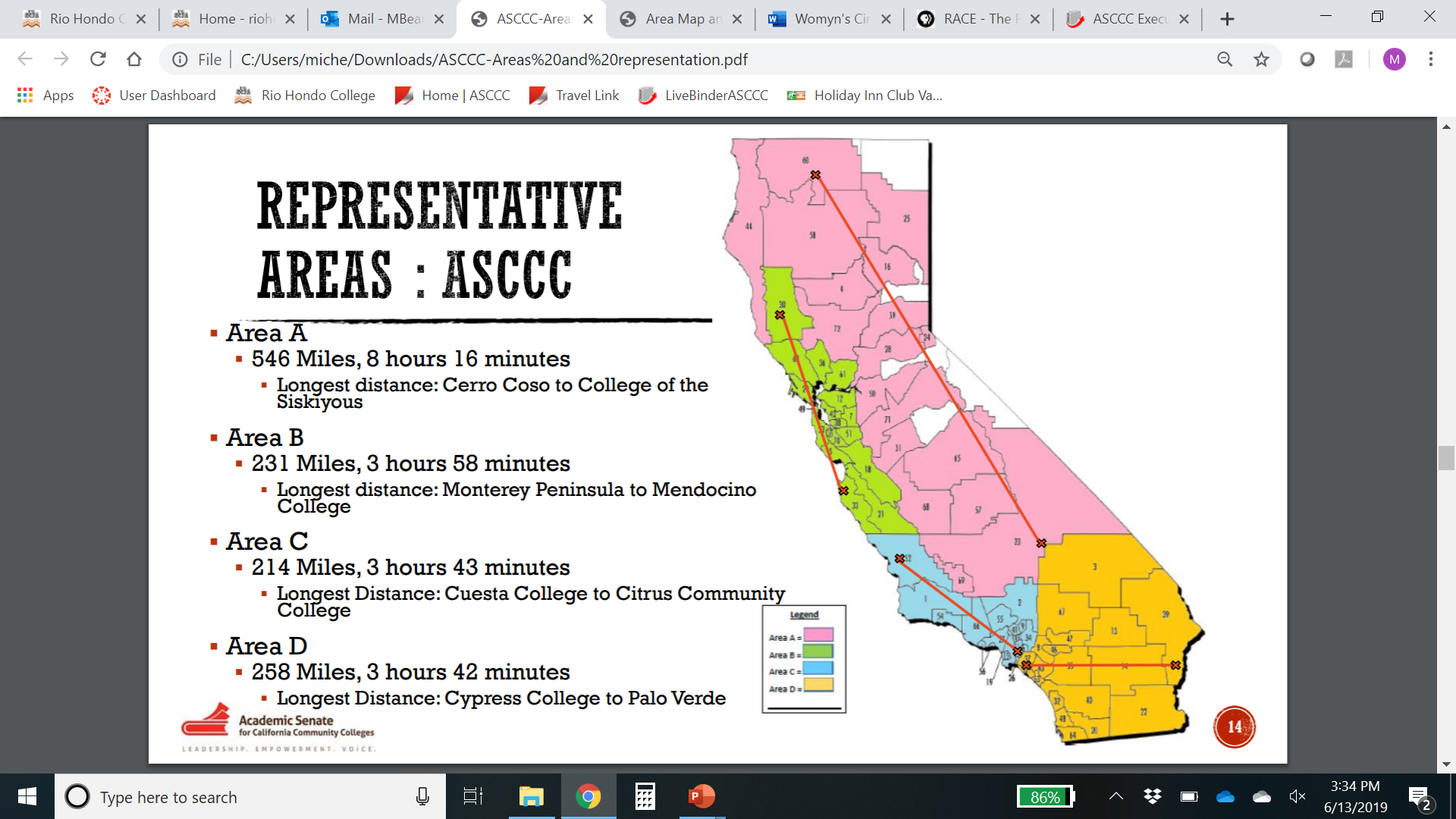 ‹#›
AREA D – 33 Colleges
Barstow College 
Chaffey College 
Coastline College 
Copper Mountain College 
Crafton Hills College 
Cuyamaca College
Cypress College 
College of the Desert
Fullerton College 
Golden West College 
Grossmont College 
Imperial Valley College 
Irvine Valley College 
Long Beach City College 
MiraCosta College 
Moreno Valley College 
Mt. San Jacinto College
Norco College 
North Orange Continuing Education 
Orange Coast College
Palo Verde College 
Palomar College 
Riverside City College 
Saddleback College 
San Bernardino Valley College 
San Diego City College 
San Diego Continuing Education 
San Diego Mesa College 
San Diego Miramar College 
Santa Ana College 
Santiago Canyon College 
Southwestern College
Victor Valley College
‹#›
AREA A – 29 Colleges
American River College 
Bakersfield College 
Butte College 
Cerro Coso College 
Clovis Community College 
Columbia College 
Cosumnes River College 
Feather River College 
Folsom Lake College 
Fresno City College 
Lake Tahoe Community College 
Lassen College 
Madera Community College 
Merced College 
Modesto Junior College
Porterville College 
College of the Redwoods 
Reedley College 
Sacramento City College 
San Joaquin Delta College 
College of the Sequoias
Shasta College 
Sierra College 
College of the Siskiyous 
Taft College 
West Hills College Coalinga 
West Hills College Lemoore 
Woodland Community College 
Yuba College
‹#›
AREA B – 29 Colleges
College of Alameda
Berkeley City College 
Cabrillo College 
Canada College
City College of San Francisco
Chabot College 
Contra Costa College 
De Anza College 
Diablo Valley College 
Evergreen Valley College 
Foothill College 
Gavilan College 
Hartnell College 
Laney College 
Las Positas College
Los Medanos College 
College of Marin
Mendocino College 
Merritt College 
Mission College 
Monterey Peninsula College 
Napa Valley College 
Ohlone College 
San Jose City College 
College of San Mateo
Santa Rosa Junior College 
Skyline College 
Solano College 
West Valley College
‹#›
AREA C – 26 Colleges
Allan Hancock College 
Antelope Valley College 
College of the Canyons 
Cerritos College 
Citrus College
Compton College 
Cuesta College 
East Los Angeles College 
El Camino College 
Glendale College
Los Angeles City College 
Los Angeles Harbor College
Los Angeles Mission College
Los Angeles Pierce College 
Los Angeles Southwest College 
Los Angeles Trade Technical College 
Los Angeles Valley College 
Moorpark College 
Mt. San Antonio College 
Oxnard College 
Pasadena City College 
Rio Hondo College 
Santa Barbara City College 
Santa Monica College 
Ventura College 
West Los Angeles College
‹#›
What’s an Area Meeting?
President/Vice President Report
Pre-Session Resolutions Review
Newly Proposed Resolutions
Area Concerns
Special Program/Host Highlight
Community Building
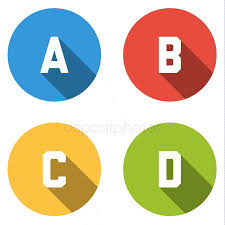 [Speaker Notes: Pre-session resolutions—Time to send in amendments!]
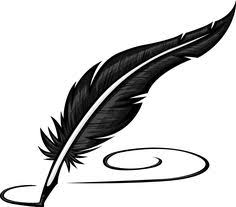 Why Resolutions?
Resolution development is the primary and formal mechanism for setting policy of the Academic Senate.  
Resolutions identify and record the will of the academic senates of the California community colleges. The Academic Senate relies on formal resolutions to set direction for the organization as a whole. 
Members of the Academic Senate Executive Committee and its standing and ad hoc committees implement adopted resolutions to respond to issues, to conduct its work, and to take action.
‹#›
What’s the Resolution Process?
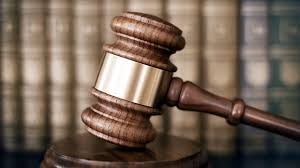 Pre-Session Resolutions
ASCCC Executive and Committees
Area Meetings
New Resolutions 
Delegates and local senate representatives at Plenary
Amendments 
Review and discuss in Area Meetings and Plenary
Amendment Sheets—four delegate signatures
Watch for DEADLINES and Mandatory Meetings!
‹#›
[Speaker Notes: Review Resolutions packet—explain this comes from Exec and committees
At actual Plenary—will include resolutions from Area meetings

New Resolutions—from delegates at Plenary:
If authors are in room—ask for background and rationale of new resolutions

Review New Resolutions—any amendments?

At Plenary—Amendments Deadline 12:30 p.m. Friday
	Search website for other resolutions
	Max 4 Whereas or Resolved
	Spell out acronyms
	Create a clear title]
ASCCC Resources https://asccc.org/resources#
‹#›
What about Resources?
Bookmark ASCCC.org
Volunteer for Committees
https://asccc.org/content/new-faculty-application-statewide-service
Download the Handbook
https://indd.adobe.com/view/7f4e2df0-a2c8-42cd-8a88-bb92cfc68ed3
Consider a Technical Visit
https://www.asccc.org/services/local-senate-visits
Sign-up for Listservs
https://asccc.org/signup-newsletters
ASCCC Bylaws
https://asccc.org/about/bylaws
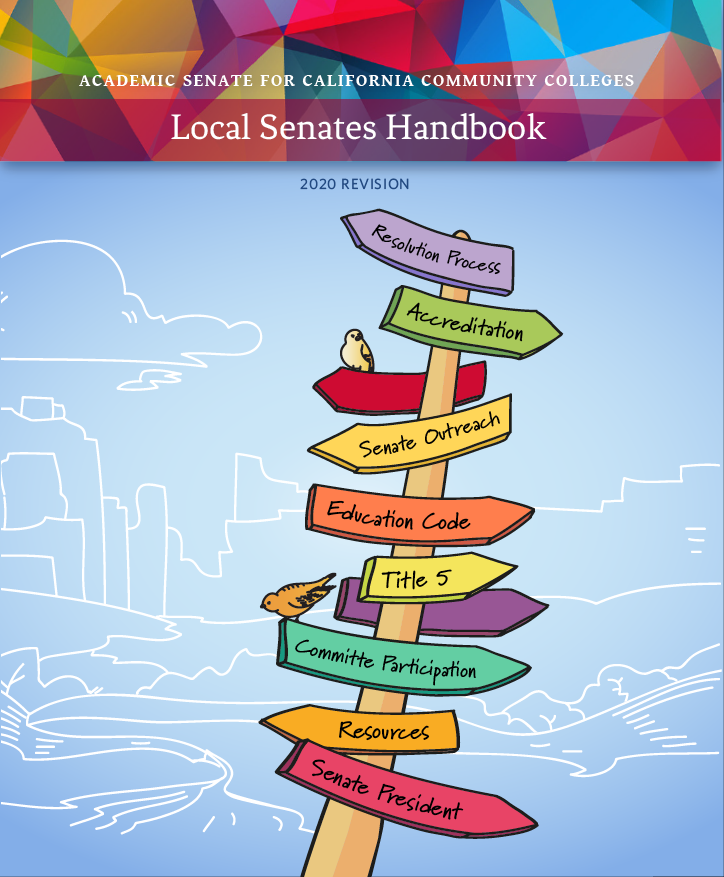 [Speaker Notes: Communities under the RESOURCES tab
Handbook under the COMMUNITIES tab
Technical Visits under SERVICES tab
Listservs under RESOURCES]
Senate Leadership Resources
Resolutions Web Page: https://asccc.org/resources/resolutions
Resolutions Handbook:
https://asccc.org/sites/default/files/ASCCC.ResolutionsHandbook2021updated.pdf
Senate Delegate Roles and Responsibilities:    https://asccc.org/sites/default/files/DelRolesRespon09.pdf
Leadership Resources: https://asccc.org/communities/local-senates/leadership-resources
‹#›
ASCCC 10 + 1 Graphic
https://asccc.org/sites/default/files/asccc_10%2B1_graphic_2020_0.pdf
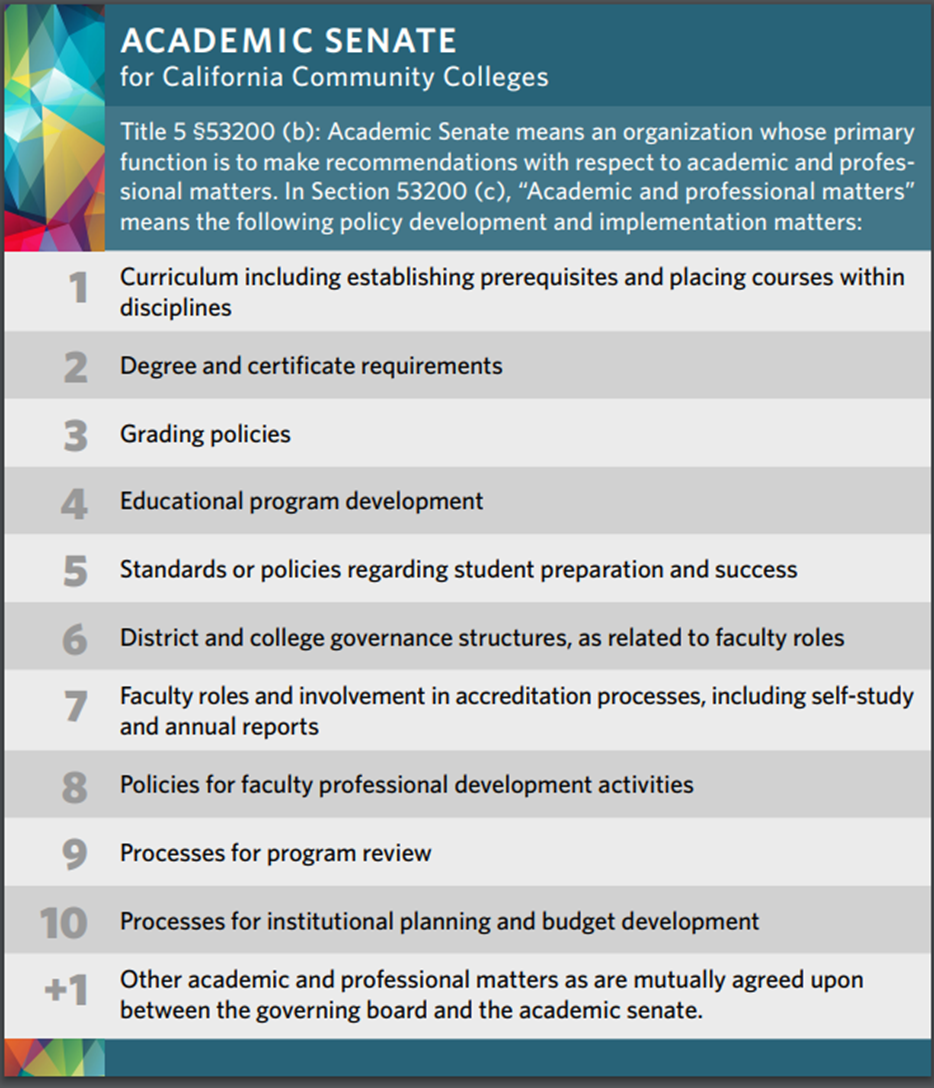 ‹#›
Thank You!
Contact Information

Manuel J. Vélez ASCCC Area D Representative
mvelez@sdccd.edu

e-mail me anytime!